ГПОУ «Шилкинский многопрофильный лицей»
«Герои 
в нашей памяти
живут»
Гурулев Кирилл Артемович 27 марта 2001 – 15 апреля 2022
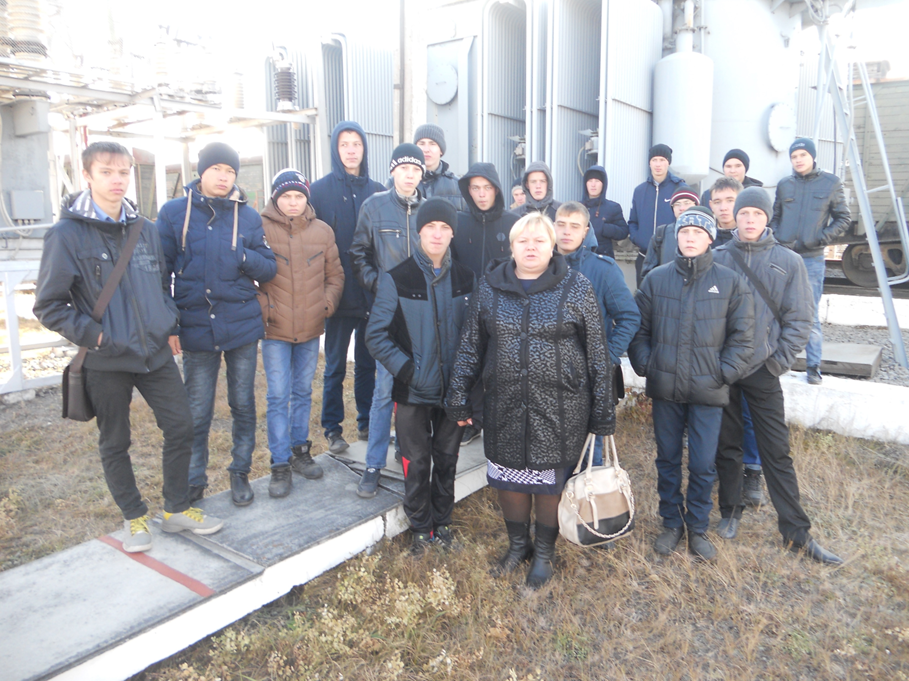 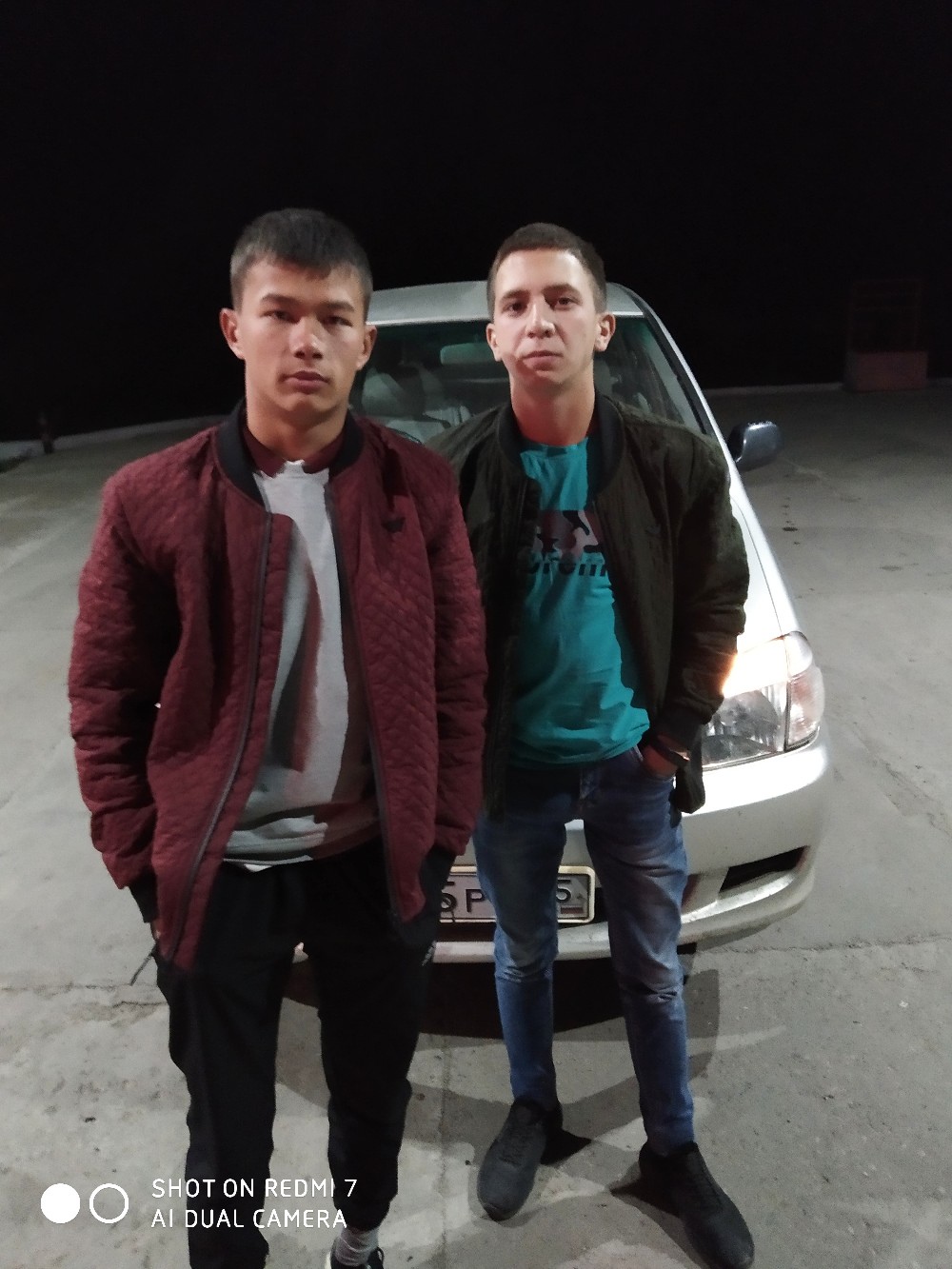 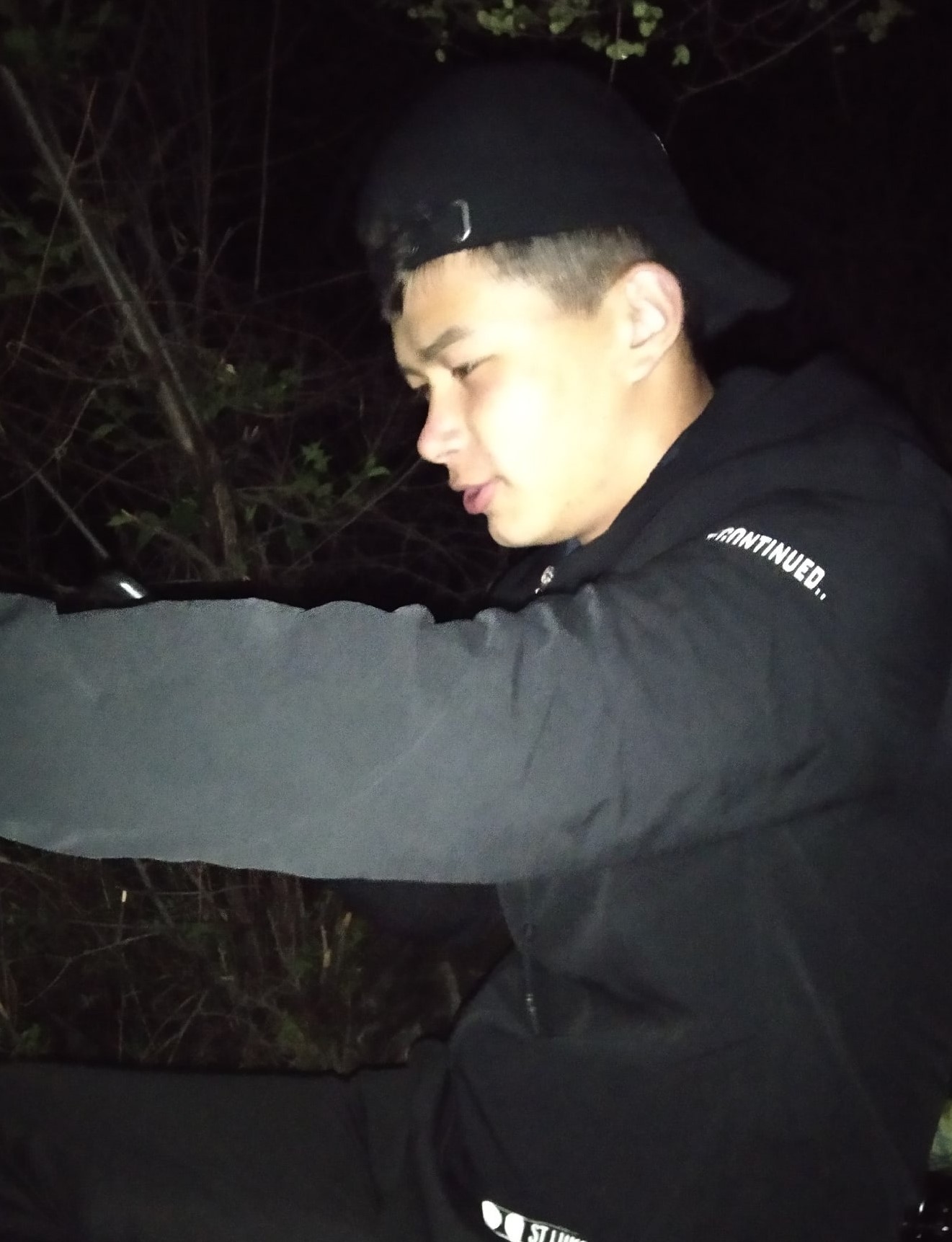 Эпов Евгений Юрьевич 4 октября 1988 – 27 января 2012
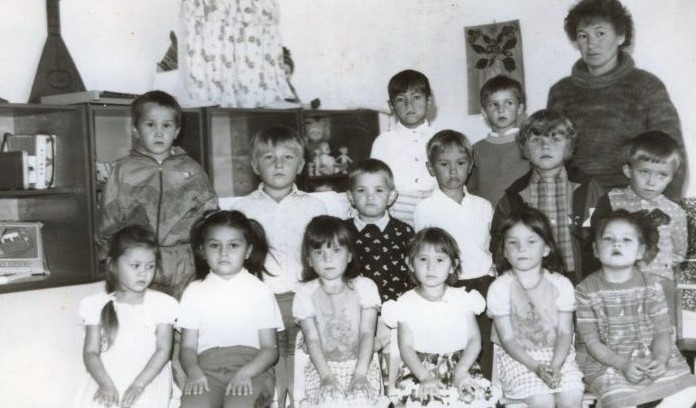 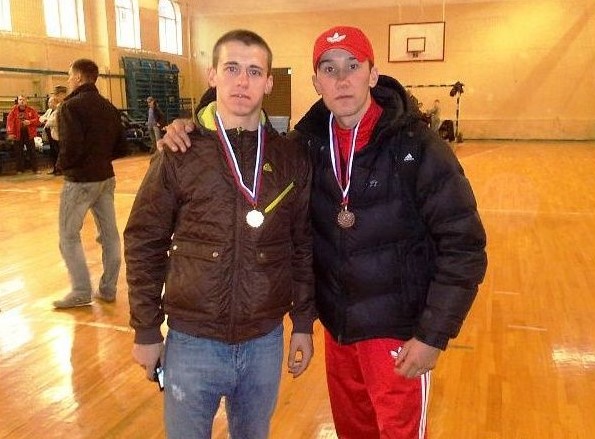 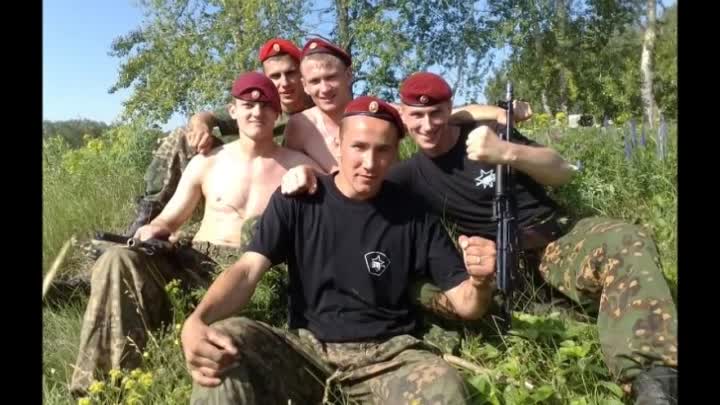 Пускай сердца, волнуясь замирают,
Когда в дорогу горны позовут.
Герои никогда не умирают,
Герои в нашей памяти живут!

Вечная память!